Deutsch in Schulen und Bildung in Tschechien
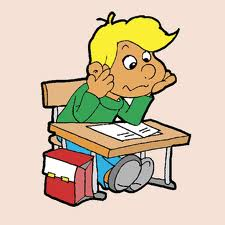 Deutsch im tschechischen Bildungssystem

Andere Möglichkeiten (Institutionen) für Deutschlernen

Projekte und Programme zur Förderung Deutschlernens
Deutsch im tschechischen Bildungssystem
Kindergärten

Grundschulen
Grundschulen mit erweitertem Deutschchunterricht
Deutsche Grundschulen

Gymnasien 
Gymnasien mit erweitertem Deutschunterricht 
Deutsche Gymnasien
Universitäten
      Bakkalaureatsstudium
      Magisterstudium
      Doktorstudium
Kindergärten
Von Goethe-Institut unterstüzt : Fortbildung der Lehrkräfte, Angebot an Materialien, 
Bildung eines Netzwerkes von Kindergärten, an denen Deutsch unterrichtet wird
Prag, České Budějovice, Jablonec nad Nisou, Liberec, Jemnice, Písek

Formen des „Deutschunterrichts“ in Kindergärten:
Zusammenarbeit an verschiedenen Projekten (EU)
Nachmittagsaktivitäten
Immersionsmethode – Vormittagsblöcke in der deutschen Sprache
bilinguale Kindergärten

Ziel:
spielerisch ersten Kontakte mit der deutschen Sprache vermitteln
vorurteilsfreie Beziehung zur Sprache gewinnen
Lernen mit Freude

Schulgeld (Kindergärten mit intensiver „Deutschunterricht“)

 !!!!!! Für Kinder vom ersten Lebensjahr (bis 6 Jahre) – Deutsche Spielgruppe – alle Aktivitäten in der Deutschen Sprache (60 Minuten (90 Kč), Spielen, Singen, Basteln,…) (Prag)
Grundschulen
!!!!! Erste (preferierte) Sprache Englisch
pflichtig vom 3. Schuljahr (möglich auch in der 1.und 2. Klasse)
3 Stunden/Woche
Niveau nach der 5.Klasse A1, nach der 9.Klasse A2

Mehrsprachigkeit nach dem Vorbild anderer EU Länder unterstüzt
seit 2013/14 vom 7.Schuljahr (spätestens vom 8.) – zweite Fremdsprache pflichtig
Wahlsprache, Deutsch am häufigsten!!!!
2 Stunden/Woche, eventuell andere Aktivitäten in der deutschen Sprache, fakultativ 
Niveau (nach der 9.Klasse) – A1 

Standarden für Grundschulbildung – Deutsche Sprache (als erste oder zweite Sprache; genau definiert zu welchem Niveau die Schüler kommen sollen  -Hören, Lesen, Sprechen, Schreiben)
Grundschulen mit erweitertem Deutschunterricht
viele in der Tschechischen Republik
in Brünn (Jana Babáka, Antonínská)

Unterschiede zu klassichen Grundschulen:
Sprachen früher im Unterricht
mehrere Unterrichtsstunden pro Woche
Gruppen nach Kenntnissen der Schüler
Konversation
Projekte
Zusammenarbeit mit deutschen Schulen
Austauschprogramme
Exkursionen und Ausflüge in die deutschsprachige Länder

Theater
Muttersprachler

Englischunterricht und Grundschulen mit erweitertem Englischunterricht stark überwiegen!!!!
Grundschule Jana Babáka in Brünn
erweiterter Deutschunterricht  (zweite Sprache nach Englisch)
von der 6.Klasse
Deutsch in zwei Gruppen unterrichtet
                            1)  „normale“ Gruppe (2 Stunden pro Woche)
                            2) Gruppe mit erweitertem Unterricht (in der 6. Klasse 4
                                Stunden; 7.-9. Klasse 5 Stunden pro Woche)
Deutsch nach Englisch, Brücke zwischen Deutsch und Englisch
Lehrbuch – Deutsch mit Max
Aktivierungselemente im Unterricht – Lieder, Gedichte, Rollenspiele, Theater
Arbeit mit deutschen Zeitschriften, Kreuzwortsrätsel, Quiz
Sprachaufenthalte (in Tschechien, verschiedene Sprachprogramme – Olympische Spiele, eine Woche, intensiver spielerischer Sprachunterricht,…)
Deutsche Grundschulen
Grundschule der deutsch-tschechischen Verständigung (Prag) 
von der deutschen Minderheit in Tschechien gegründet
(auch Kindergarten und Thomass Mann Gymnasium)
für tschechische und deutsche Kinder (gemischte Klassen)
Deutsch als Muttersprache oder Fremdsprache unterrichtet
Zusammenarbeit mit vielen Schulen in deutschsprachigen Länder (Besuche, Briefe)
Verständigung zwischen deutschen und tschechischen Kultur unterstüzt
Unterricht in der deutschen Sprache; Projekte
TEUER 32.000/Jahr

Deutsche Schule Prag 
Kindergarten, Grundschule, Gymnasium 
 Toleranz, Offenheit, Dialog zwischen Kulturen 
SEHR TEUER gegen 130.000/Jahr
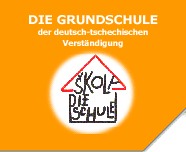 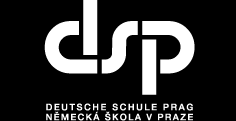 Gymnasien
Zwei Fremdsprachen pflichtig (meistens Englisch und eine Wahlsprache D, Sp, Fr, R)
Abitur in Fremdsprachen:
(eine Fremdsprache oder Mathematik pflichtig)
erste B1 (meistens Englisch)
zweite B1 (Deutsch)

üblicherweise 3 Stunden wöchentlich
dazu Konversation, Vorbereitung auf das Abitur
Schüler in Gruppen nach Kenntnissen geteilt (effektivere Zusammenarbeit)
manchmal Muttersprachler
Austauschprogramme (1 Woche) zwischen deutschen und tschechischen Partnerschulen (authentischer Kontakt der Schüler mit Realien und Sprache)
Exkursionen und Ausflüge, Projekte
Deutsche Gymnasien(mit erweitertem Deutschunterricht)
Vorteile
Deutsche Gymnasien in Tschechien
Österrreichisches Gymnasium in Prag        (auf Deutsch unterrichtet; 21.000/Jahr)
Gymnasium der Deutschen Schule (Prag) (180.000/Jahr)
Thomas Mann Gymnasium (Mathematik, Geographie, Biologie, Deutsche Geschichte, Deutsche Literatur auf D.unterrichtet; 35.000/Jahr)
Gymnasium Na Pražačce  (Prag) (Fächer in der deutschen Sprache, ohne Gebühr, 6 Jahre)
Deutsches Gymnasium in Brünn (Geschichte, Geographie, Sozialkunde auf Deutsch unterrichtet;16.000/Jahr)
Gymnasium von Dr. Karel Polesný, Znaim
Deutsch intensiv unterrichtet (bis 8 Stunden wöchentlich)
Austauschprogramme und Exkursionen
manche Fächer in der deutschen Sprache unterrichtet
viele Lehrer Muttersprachler
manche Gymnasien für Deutsche, die in Tschechien leben
teuer
Abitur in Deustch
Staatliche (neue) Abitur seit 2008/09
bis 2012 Abitur in Deutsch B1 oder B2
seit 2013 nur B1

Teile der neuen Abitur:
didaktischer Test (Hörverstehen, Leseverstehen, Grammatik)
mündliche Prüfung (sich vorstellen, ein paar Fragen beantworten, Bild beschreiben, ein Thema, ein Gespräch – konkrete Situation)
schriftliche Prüfung ( 2 Teile, Brief, Einladung, Erzählung,…)
Deutsch an Universitäten
pädagogische Fakultät
philosophische Fakultät

Bakkalaureatsstudium
Magisterstudium
Doktorstudium

Erasmus  
Studium (in der deutschen Sprache) in Deutschland oder Österreich
Zusammenarbeit der Universitäten
1 – 2 Semester im Ausland
intensives Sprachkurs vor dem Studium (bis 6 Wochen)
Praktikum im Ausland
nicht nur für die Studenten der deutschen Sprache
Pädagogische Fakultät
Philosophische Fakultät
Deutsche Sprache und Literatur für Grundschullehrer, Sprachschullehrer, Mittelschullehrer
Deutsch für Fremdeneverkehr

Praha, Brno, Olomouc, Liberec, České Budějovice, Ústí nad Labem, Plzeň
Deutsche Sprache und Literatur
Deutsch für Übersetzer
Deutsche Philologie
Deutsch für Mittelschullehrer
Deutsch für interkulturelle Kommunikation
Deutsch für wirtschaftliche Praxis

Brno, Praha, Olomouc,Opava, Ostrava, Ústí nad Labem, Pardubice, České Budějovice, Hradec Králové
Fakultät der humanistischen Studien
     Tomáš Baťa Universität Zlin 
     Deutsch für Manager

Theologische Fakultät 
      Karlsuniversität Prag 
      Deutsche Sprache für Lehrer

Fakultät der humanistischen Studien
      Karlsuniversität Prag 
      Deutsche Philologie
Andere Möglichkeiten (Institutionen) für DeutschunterrichtSprachschulen
Kurse:
Vormittagskurse (nach dem Abitur, ein Jahr)
Nachmittags- und Abendkurse (2-6 Stunden pro Woche)
on-line Kurse
Vorbereitung auf Staatsprüfungen und Zertifikate

Sprachschulen:
staatliche 
private
Sprachschulen mit dem Recht der Staatsprüfung

Tschechische Staatsprüfungen:
B2 – Staatsprüfung
C1 – allgemeine Staatsprüfung
C2 – spezifische Staatsprüfung – für Übersetzer oder Dolmetscher
Zertifikate (Zusammenarbeit mit Instituten)

Deutsch in meisten Sprachschulen unterrichtet, unterschiedliche Typen der Kurse; unterschiedliche Qualität der Sprachschulen !!!!
Instituten
Österreich Institut (Brünn)
Goethe Institut (Prag)
Verschiedene Kurse vom 4. bis zum 88.Lebensjahr (A1 – C1)
Kurse in Firmen
Vorbereitung auf Zertifikate ÖSD Österreichisches Sprachdiplom Deutsch – alle Niveaus
Kulturelle Veranstaltungen: Theater, Filme, Projekte
Kurse - verschiedene Typen, Niveaus
on-line, intensive, superintensive, individuelle, spezielle,für Firmen
Vorbereitung auf Goethe-Zertifikate, alle Niveaus
andere kulturelle Veranstaltungen: Filme, Wettbewerbe
Projekte und Programme zur Förderung DeutschlernensDeutscholympiade
der Wettbewerb in deutscher Sprache 
15.000 Schülerinnen und Schüler jedes Jahr (Grundschule, Gymnasium, Berufsschule)

Ziel 
Interesse der SchülerInnen an der deutschen Sprache fördern
Möglichkeit Deutschkenntnisse untereinander vergleichen
Motivation für das weitere Lernen gewinnen

zwei besten in der National Runde – Internationale Runde in Frankfurt am Main

Von MŠMT (Národní institut dětí a mládeže), Goethe Institut und ZfA (Zentrum für Fremdsprachenausbildung)  veranstaltet

Weitere Wettbewerbe – Deutsch für helle Köpfe
CLIL  - Integriertes Fremdsprachen- und Sachfachlernen
=bilingualer Sachfachunterricht

verschiedene Fächer werden in der deutschen Sprache unterrichtet
Geschichte, Geographie, Sozialkunde
geeignet für Grundschulen und Mittelschulen (Gymnasien)

Deutsches Gymnasium in Brünn – bilingualer Unterricht Geschichte, Geographie und Sozialkunde
SGUN
Spolek germanistů a učitelů němčiny (Verband der Germanisten und Deutschlehrer)

Ziele:
Stellung der deutschen Sprache verbessern
Qualität des Deutschunterrichts erhöhen

Zusammenarbeit mit deutschen Schulen

Hauptätigkeiten:
Bildung
Propagation
Herausgabe von Materialien
Kontrolle
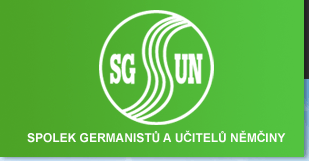 Stiftungen
= bilaterale Bildungs- und Kultureinrichtungen
im Rahmen der Zusammenarbeit zwischen Deutschland oder Österreich und Tschechien

Tätigkeiten:
Projekte
Ausstellungen
Filmvorführungen
Symposien,…

Deutsch-tschechisches Jugendforum
Prager Theaterfestival der deutschen Sprache
Brücke – Most Stiftung
Heinrich Böll Stiftung
Konrad Adenauer Stiftung,…
Stipendien
für Sprach- und Studienaufenthalte in deutschsprachigen Ländern
finanzielle und logistische Unterstützung deutsch-tschechischer Projekte

Deutscher Akademischer Auslandsdienst DAAD (Deutschland)
Österreichische Agentur für internationale Mobilität und Kooperation in Bildung, Wissenschaft und Forschung (Österreich)

…und andere
Commenius, Label, e-Twinning
Comenius – Kindergärten, Grundschulen, Mittelschulen
Schüler, Lehrer
Verständigung zwischen Kulturen
Austauschprogramme, Kurse und Schulungen, Zusammenarbeit der Schulen

Label – europäischer Sprachpreis 
neue Aktivitäten, Projekte im Rahmen der Fremdsprachen unterstützen

e-Twinning 
Zusammenarbeit mit einer Partnerschule, die man nach bestimmten Kriterien aussucht
Kommunikation
Arbeit an Projekten

Internationale Veranstaltungen (Seminare,….)
Aktuelle Tendenzen
Englisch als „Weltsprache“ überall starkt überwiegt (für 2014 – 45.000 SchülerInnen Abitur in Englisch)
bei Bewerbungen Englisch nötig, Deutsch Vorteil
 

heute Mehrsprachigkeit unterstüzt (von MŠMT)– von der 7.Klasse der Grundschule zweite Sprache pflichtig
Von Goethe-Institut unterstüzt– verschiedene Kurse, Programme, Präsentationen,…die Deutschlernen unterstützen (12 Gründe zum Deutschlernen,…)
Quellen:
http://www.goethe.de/ins/cz/pra/lhr/dls/sfd/kig/csindex.htm 
http://aplikace.msmt.cz/PDF/JT010NPvyukyCJnaNet.pdf
http://www.etwinning.cz/mezinarodni-akce/
http://www.naep.cz/label
http://www.naep.cz/comenius
http://www.goethe.de/ges/spa/dos/ifs/de2747558.htm
http://www.vysokeskoly.cz/katalog-vs/obory?paginator-page=15
http://www.gtmskola.cz/
http://www.dsp-praha.org/
http://www.statnimaturita-nemcina.cz/
http://www.mup.cz/cz/zahranicni-spoluprace/studijni-pobyty-erasmus.html
http://www.zsbabak.cz/cizi-jazyky/jazyk-nemecky/
http://www.goethe.de/ins/cz/pra/lhr/wer/csindex.htm